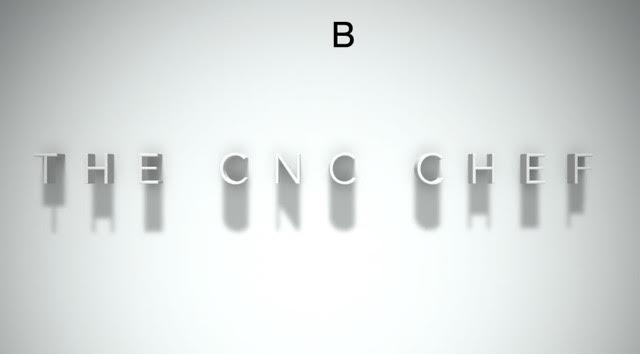 Starting a CNC Business
So You’d Like to Start a CNC Business?
3 Questions to Answer First:

Are you starting a Job Shop or Product Company?

How will you find your customers?

Why will those customers choose you?

Good Answers are the key to your success!
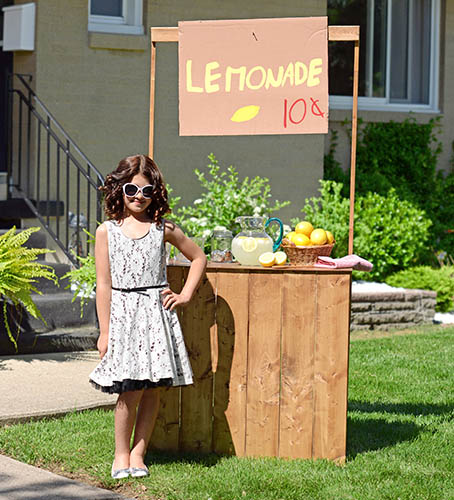 Job Shop or Product Company?
Job Shop
Product Company
Fewer Customers:  About 30

Mostly About Cost, Not Always

Competitors:  Many

Skill:  Sales & Networking
Hundreds to Thousands of Customers and Up

Mostly About the Product, Not the Machining Work

Competitors:  Few

Skill:  Marketing + Product Design
How Job Shops find Customers
Networking & Direct Sales

Face to Face Contacts:  

Get the prospect to take a meeting.
Convince them to give you a chance.

Local Search:  Modern Yellow Pages

Alternative:  NYCNC acts more like a Product Company
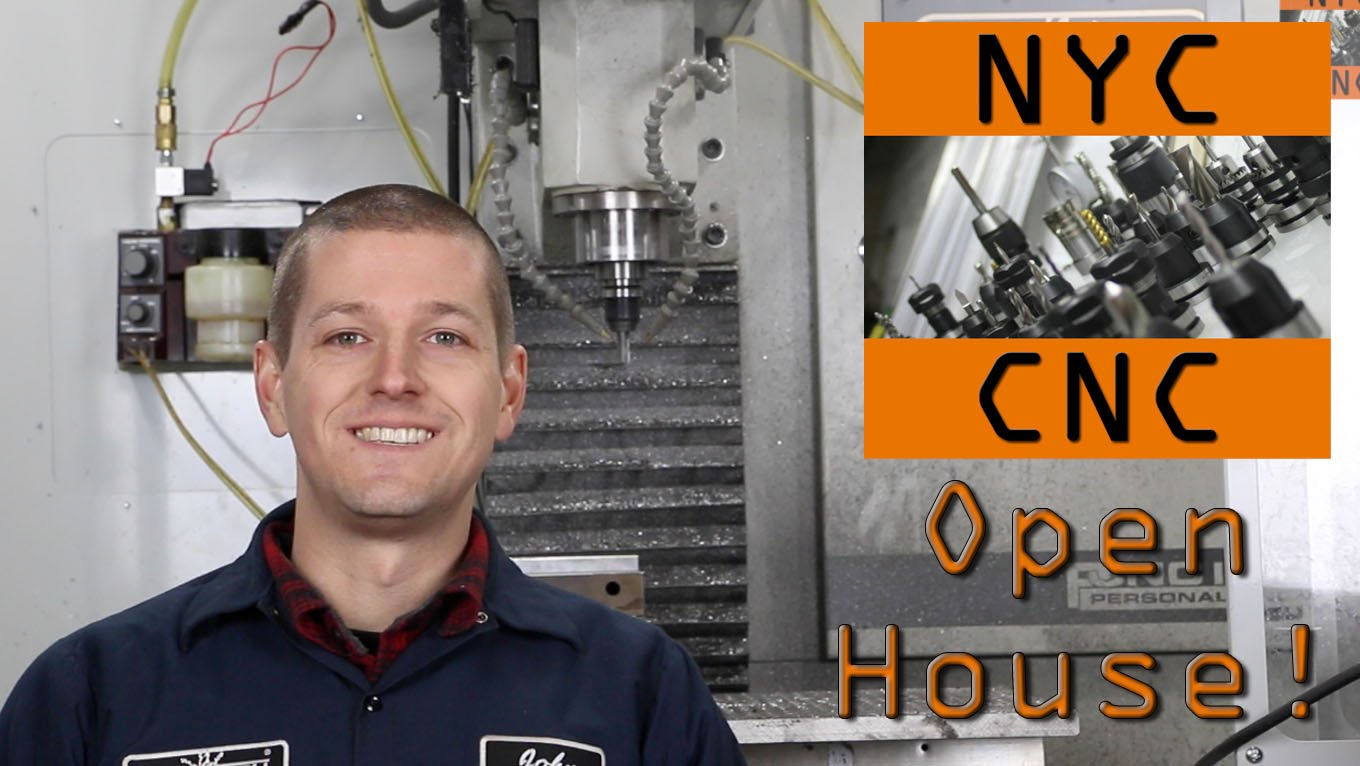 How Product Companies find Customers
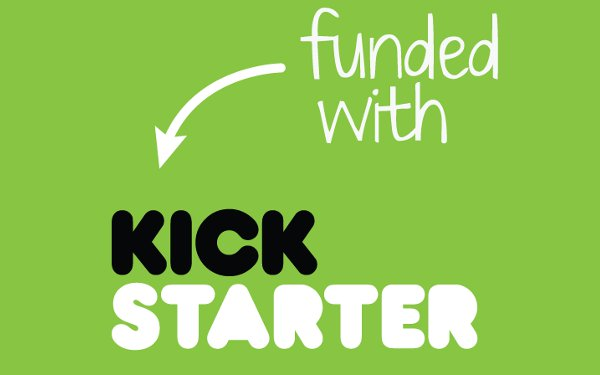 Digital Marketing

Search Traffic Rules = Content Marketing

Social Networking:
Online Groups (e.g. Firearms)
Kickstarter

Advertising = Plenty of Margin on Product

Either Way, You Must Create Inbound Traffic
Why do Customers choose Job Shops?
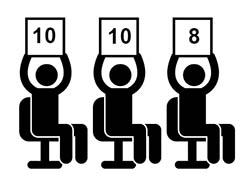 Relationship

Cost

Geography

Capability:
Process = EDM, Waterjet, Lasert, 5-Axis etc.
Capacity:  Very large parts / Micromachining
Quality: ISO, CMM
Why do Customers choose Products?
Best (or Only):  Trader Joes

Satisfies a Niche:  Whole Foods = Organic

Cheapest:  Walmart

Pick One and Only One!
Thanks!
Starting a CNC Business